স্বাগতম
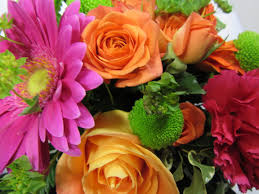 শিক্ষক পরিচিতি
পারভিন আকতার 
এম,এস ,এস বি এড
সহকারি শিক্ষিকা(কম্পিউটার) 
বোহাইল উচ্চ বিদ্যালয়
শাজাহানপুর ,বগুড়া ৷
পাঠ পরিচিতি
তথ্য ও যোগাযোগ প্রযুক্তি
শ্রেণি: অষ্টম 
অধ্যায়: প্রথম
পাঠ: ৩
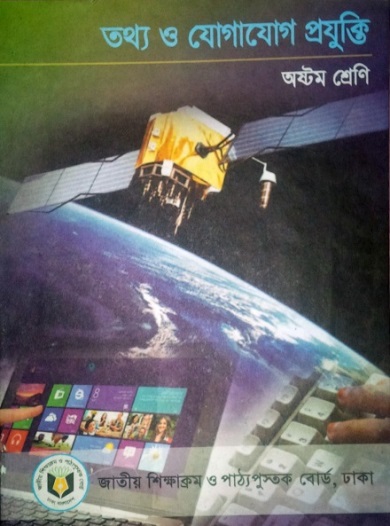 ছবি দেখি…
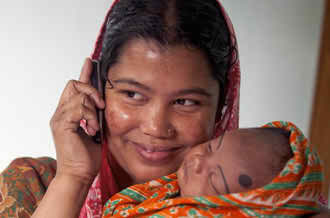 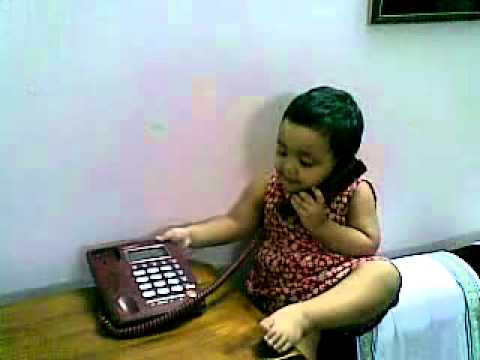 মহিলাটি কী করছে?
ছবিতে শিশুটি কি করছে?
আজকের পাঠ শিরোনাম
যোগাযোগ
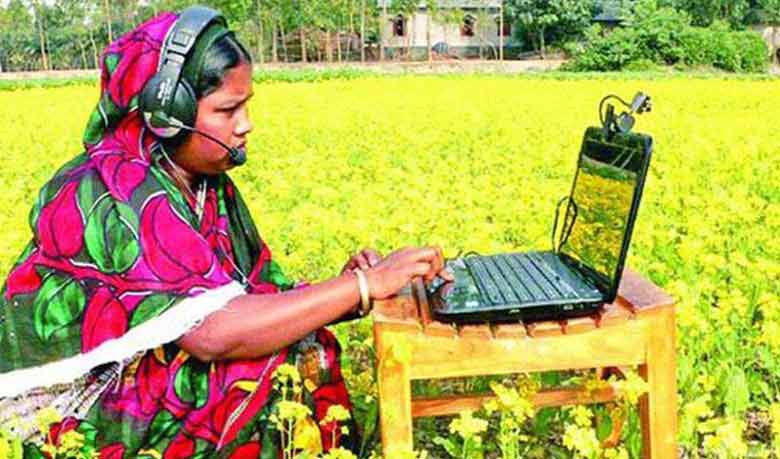 শিখনফল
এই পাঠ শেষে শিক্ষার্থীরা  
১। যোগাযোগ কি বলতে পারবে; 
২। যোগাযোগের মাধ্যম হিসাবে কি কি ব্যবহার করা হয় বলতে পারবে;  
৩। একমুখী যোগাযোগ বা ব্রডকাস্ট পদ্ধতি উদাহরণসহ ব্যাখ্যা করতে পারবে;
৪। একই সাথে একমূখী ও দ্বিমুখী যোগাযোগের মাধ্যম হিসেবে আইসিটির সুবিধা বর্ণনা করতে পারবে;
বাংলাদেশের মুক্তিযুদ্ধে আইসিটি-র ভূমিকা
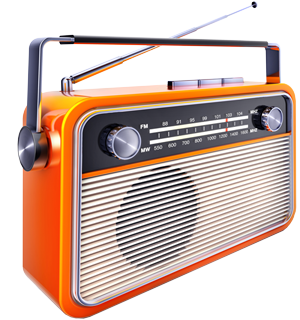 ১৯৭১ সালের ১৩ আগস্ট পঙ্কজ মল্লিক শুনেছিলেন আঘাত আনার সং্কেত
“আমি তোমায় যতো শুনিয়েছিলাম গান”
একক কাজ
সেই গানটি কে, কত তারিখে রেডিওতে গেয়েছিল? এবং গানটির মূল প্রতিপাদ্য কী ছিল?
যোগাযোগ
ইশারা
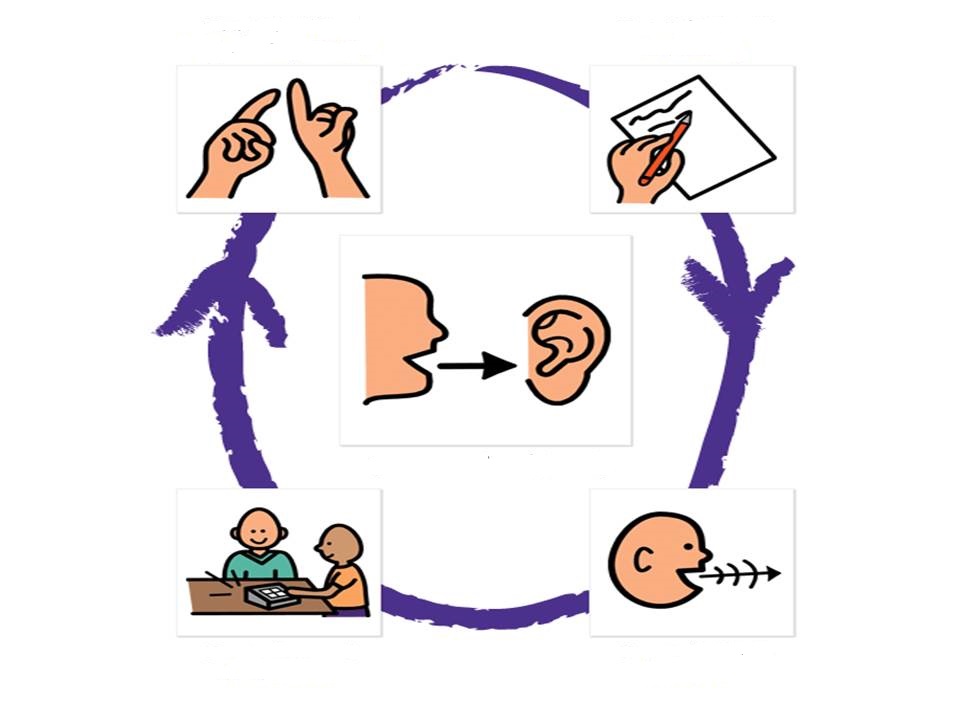 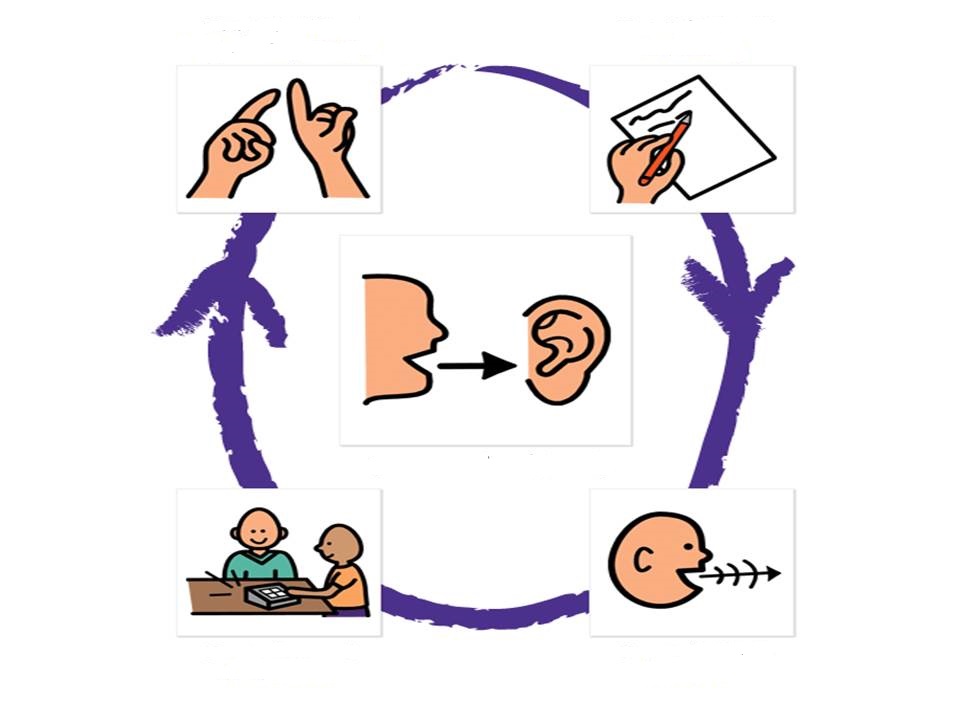 লিখা
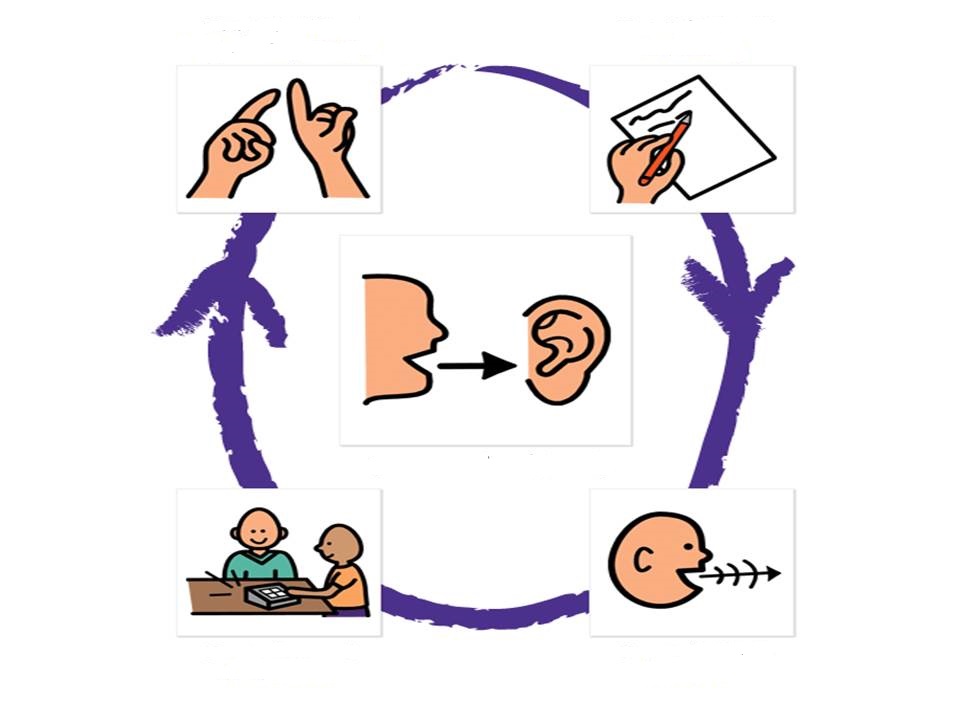 যোগাযোগ হলো
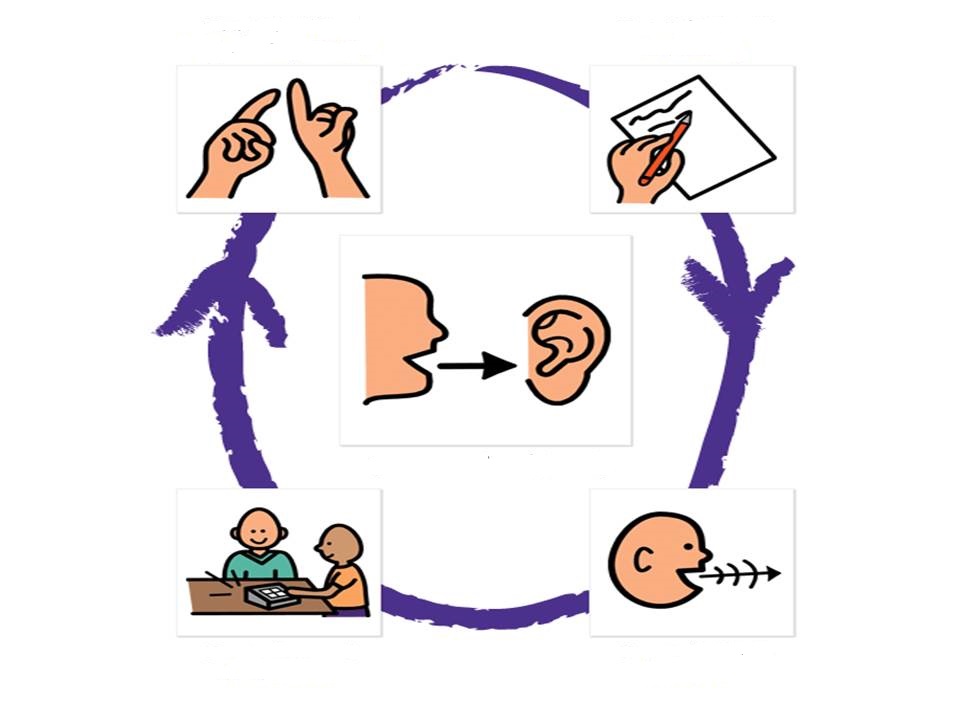 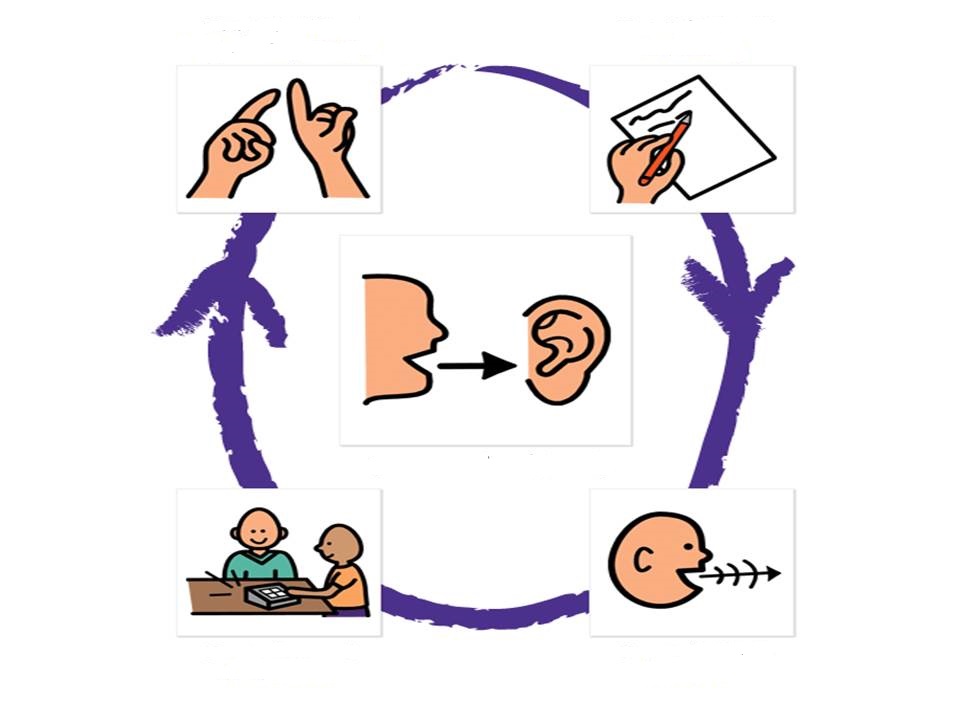 বলা
যন্ত্র
যোগাযোগের প্রকারভেদঃ
যোগাযোগ
এক মুখী
দীমুখী
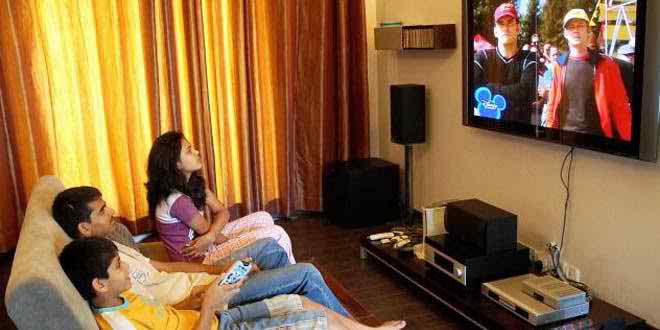 টেলিভিশন দেখা
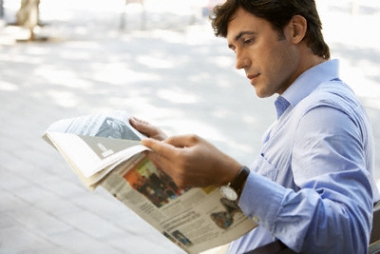 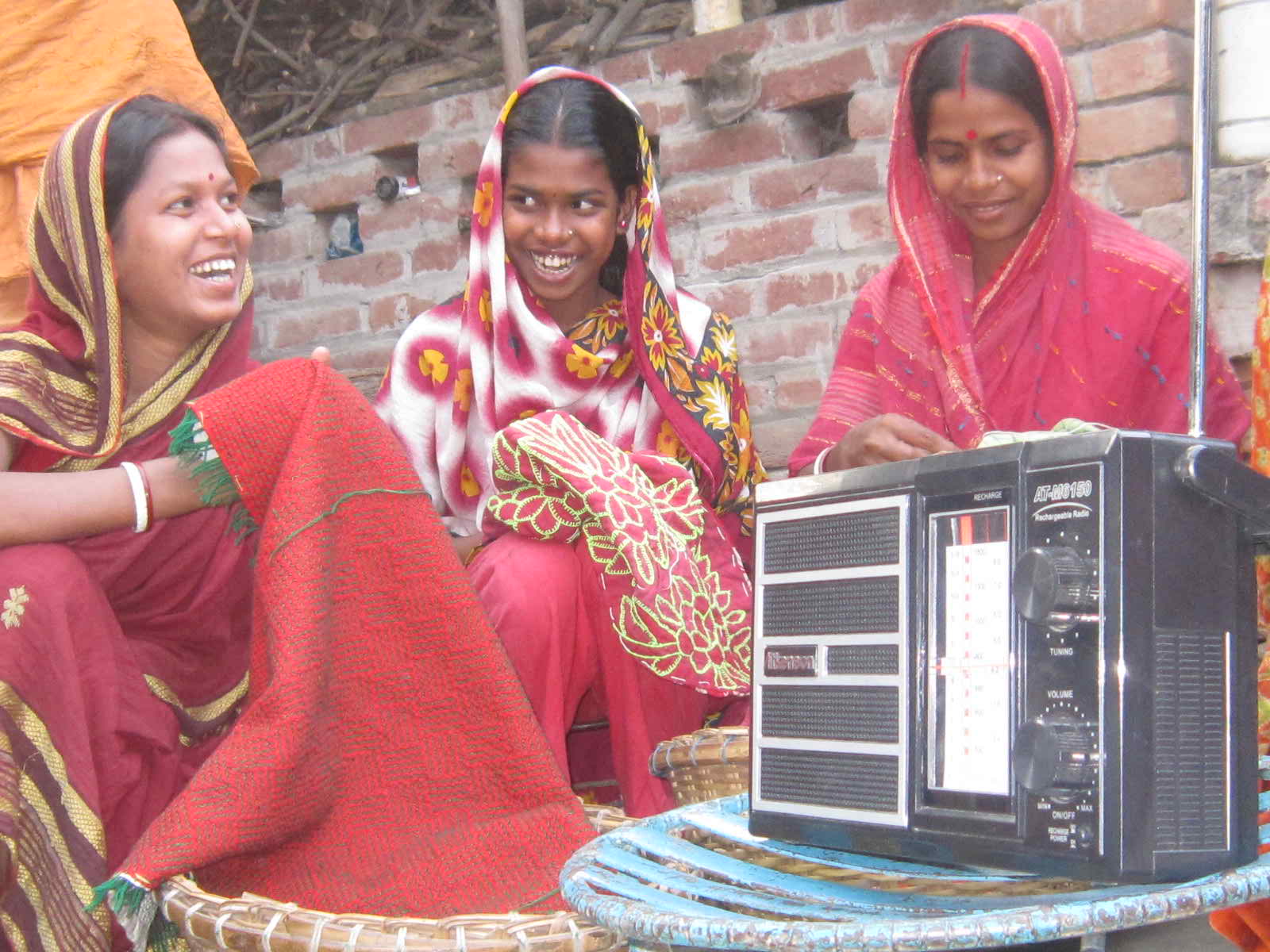 পত্রিকা পড়া
জোড়ায় কাজ
প্রথমে শিক্ষার্থীরা জোড়ায় বিভক্ত হবে
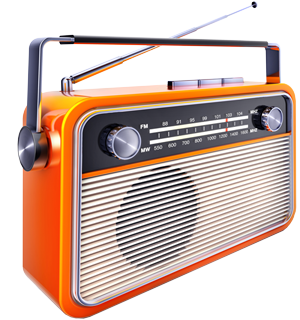 তোমার বিদ্যালয়ের বার্ষিক ক্রীড়া প্রতিযোগিতার সংবাদ প্রচারে একমুখী যোগাযোগের কোন কোন মধ্যমসমূহ ব্যবহার করতে পার?
দীমুখী যোগাযোগ
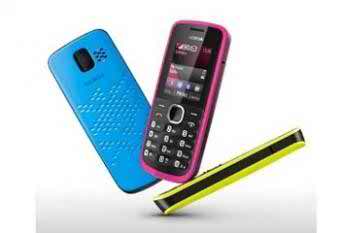 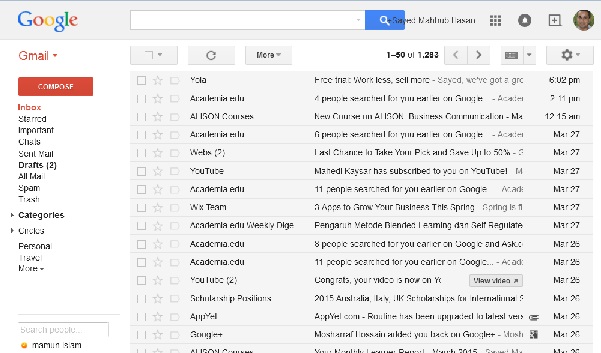 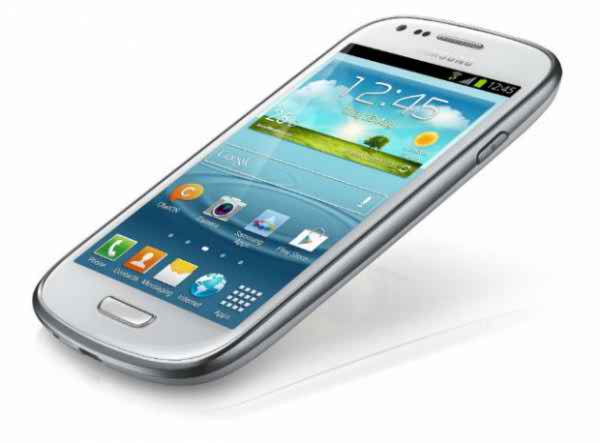 মোবাইল ফোন
ই-মেইল
একই সাথে একমুখী ও দীমুখী যোগাযোগ
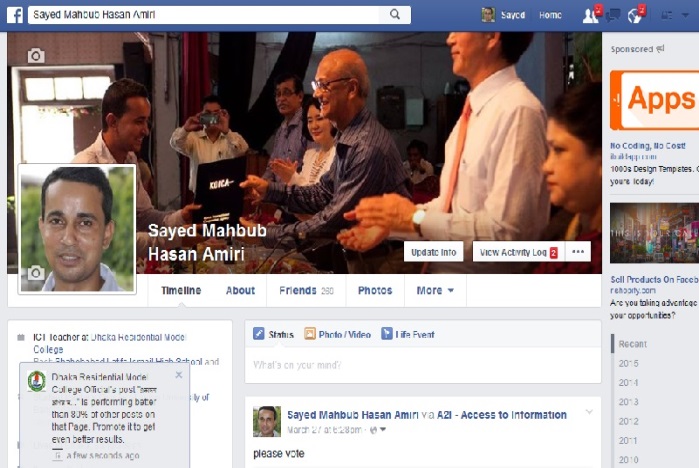 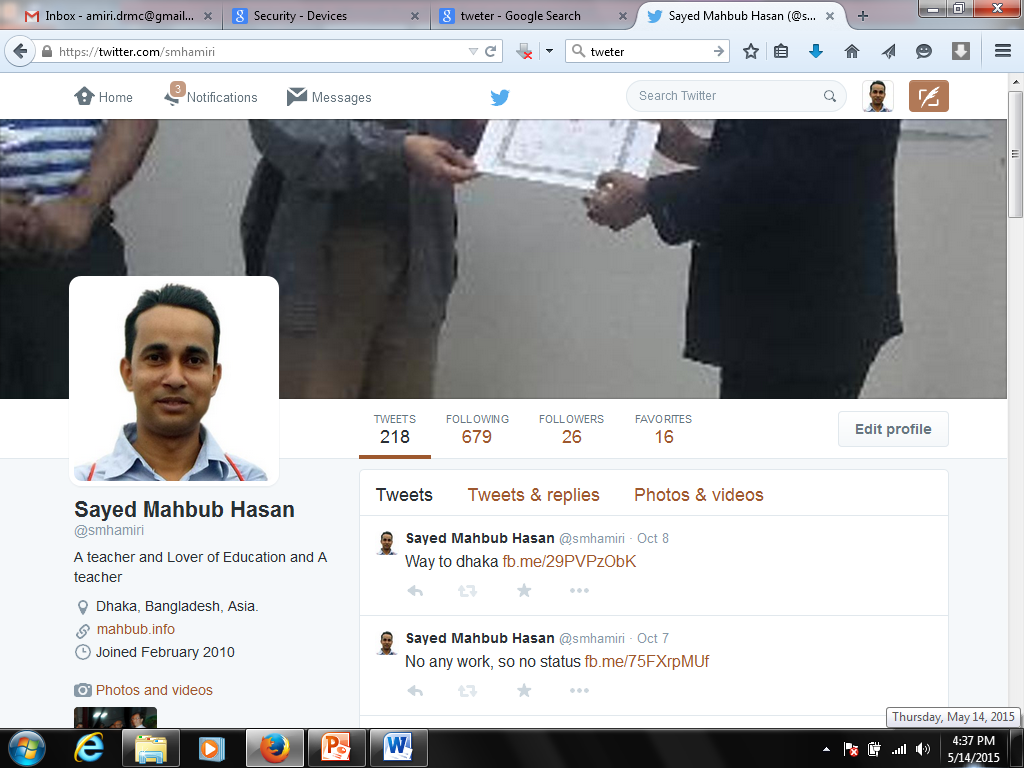 দলগত কাজ
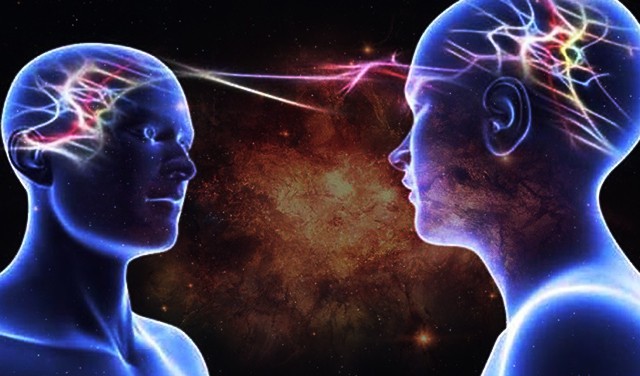 একমুখী যোগাযোগ এবং দীমুখী যোগাযোগের সুবিধা গুলো লেখ।
মূল্যায়ণ
যোগাযোগ কি ?
যোগাযোগ পদধতি কত প্রকার ? 
তুমি কী কী দ্বিমুখী যোগাযোগ করে থাক? 
একমুখী যোগাযোগ পদধতির অসুবিধা কি ?
বাড়ীর কাজ
তোমার পরিবারের সদস্যরা যোগাযোগের জন্য কী কী আইসিটি ব্যবহার করে?  এরমধ্যে কোনগুলো একমুখী এবং কোনগুলো দ্বিমুখী যোগাযোগ?
সবাইকে ধন্যবাদ জানিয়ে আজকের পাঠ এখানেই শেষ করছি।